PLANO DE REGULARIZAÇÃO
DE CRÉDITOS TRIBUTÁRIOS
Novo Regularize
JULHO – 2017
Superintendência Regional da Fazenda de ContagemSecretaria de Estado de Fazenda
PLANO DE REGULARIZAÇÃO DE CRÉDITOS TRIBUTÁRIOS
LEGISLAÇÃO
Lei nº 22549/2017
Institui o Plano de Regularização
Decreto
Nº 47210/2017
ICMS
Decreto
Nº 47211/2017
TAXAS
Decreto
Nº 47212/2017
IPVA
Decreto
Nº 47213/2017
ITCD
[Speaker Notes: Release]
PLANO DE REGULARIZAÇÃO DE CRÉDITOS TRIBUTÁRIOS
Objetivos
Incentivar a regularização dos créditos tributários por meio de remissão e redução das multas e juros.

Reduzir, aprimorar, simplificar e racionalizar as penalidade tributárias.

Ampliar o desenvolvimento socioeconômico do Estado, com o incentivo ao recolhimento dos tributos inadimplidos e à manutenção da regularidade fiscal, mediante concessão de desconto ao contribuinte bom pagador.
[Speaker Notes: Release]
PLANO DE REGULARIZAÇÃO DE CRÉDITOS TRIBUTÁRIOS
ICMS VENCIDO ATÉ 31/DEZ/2016
Parcelamento do débito em até 60 meses com juros correspondentes a 50% da Taxa Selic
Requisito: pontualidade
Alcança débitos vencidos em 2017, desde que parcelados em conjunto
PLANO DE REGULARIZAÇÃO DE CRÉDITOS TRIBUTÁRIOS
ICMS - INFORMAÇÕES
O DÉBITO PODE ESTAR:

. Formalizado ou não
. Inscrito ou não em dívida ativa
. Ajuizada ou não sua cobrança
QUANDO HABILITAR:

Prazo limite para adesão e pagamento (à vista ou primeira parcela) = até 31/agosto/2017
COMO HABILITAR:
. Requerendo habilitação via Internet (exclusivo para contribuintes com permissão de acesso ao SIARE); ou
. Protocolando requerimento na Repartição Fazendária
CONDIÇÕES:

. REGULARIZAR TODOS OS DÉBITOS DE SUA RESPONSABILIDADE
. Parcela mínima: R$ 500,00
PLANO DE REGULARIZAÇÃO DE CRÉDITOS TRIBUTÁRIOS
ICMS - MEIOS DE PAGAMENTO 

MOEDA CORRENTE – por meio de DAE (Documento de Arrecadação Estadual) específico, gerado na Internet ou na Administração Fazendária.

Adjudicação de bens;
Dação em pagamento;
Precatórios.
NÃO será permitida a utilização de créditos acumulados de ICMS.
Dirigir-se a unidade da Advocacia Geral do Estado para orientações
www.advocaciageral.mg.gov.br
PLANO DE REGULARIZAÇÃO DE CRÉDITOS TRIBUTÁRIOS
ICMS
DÉBITOS INSCRITOS EM DÍVIDA ATIVA
SE DEVIDOS HONORÁRIOS ADVOCATÍCIOS:
. 5% sobre o valor da dívida, para pagamento à vista ou em até 12 parcelas;
. 7,5% sobre o valor da dívida, para pagamento em até 36 parcelas;
. 10% sobre o valor da dívida, para parcelamento superior a 36 meses.

SE DEVIDAS DESPESAS CARTORIAIS:
. Após regularização do débito tributário, dirigir-se ao cartório para regularização de suas despesas e consequente baixa do protesto.

CUSTAS E DEMAIS DESPESAS PROCESSUAIS devem ser integralmente quitadas pelo interessado.

O ingresso neste plano implica no reconhecimento do débito, devendo o interessado desistir de ações ou embargos à execução.
PLANO DE REGULARIZAÇÃO DE CRÉDITOS TRIBUTÁRIOS
DESISTÊNCIA DO PARCELAMENTO 
E SEUS EFEITOS

Consideram-se desistentes os parcelamentos:
Que não tiveram o pagamento da 1ª parcela;
Que tiverem 3 parcelas vencidas e não pagas, consecutivas ou não; 
Não pagamento de qualquer parcela, decorridos 90 dias do prazo final de parcelamento;
Que não tiveram seus honorários, custas e despesas processuais regularizados.

Na hipótese de perda do parcelamento, o crédito tributário será reconstituído com a restauração do imposto, multas e juros, sendo abatida a importância recolhida.
PLANO DE REGULARIZAÇÃO DE CRÉDITOS TRIBUTÁRIOS
ICMS – REMISSÕES GERAIS

Remissão do crédito tributário de ICMS lançado até 31/12/2012 abaixo de R$ 20.000,00 (vinte mil reais), totalizado por empresa.

Remissão de crédito tributário lavrado até 31/12/2016, cujo fato gerador seja anterior a 60 meses da data da intimação, desde que não tenha ocorrido dolo, fraude ou simulação e o contribuinte regularize o restante do débito.
PLANO DE REGULARIZAÇÃO DE CRÉDITOS TRIBUTÁRIOS
ICMS – Remissões Específicas (*)

Habilitação: Requerimento específico informando o artigo e o número dos processos que se enquadram na situação prevista.

Moratória: suspensão do crédito tributário (prazo determinado) e posterior remissão, condicionada ao atendimento do disposto na legislação tributária. Exemplo: aproveitamento indevido de crédito decorrente de benefício fiscal concedido por outra UF (artigo 19).

Condição diferenciada: desconto de 50% no tributo e 100% nas multas e juros + parcelamento em 60 meses + ½ SELIC: Aproveitamento indevido de crédito de bens destinados ao ativo imobilizado, alheios à atividade do estabelecimento, ou provenientes de aquisições de materiais destinados ao uso ou consumo do estabelecimento (artigo 26).

(*) Os casos acima são exemplificativos. Existem outras remissões específicas.
PLANO DE REGULARIZAÇÃO DE CRÉDITOS TRIBUTÁRIOS
ICMS – SIMPLES NACIONAL

Débitos alcançados pelo NOVO REGULARIZE

Todos os débitos de responsabilidade da empresa enquadrada no SIMPLES NACIONAL (denúncias espontâneas, autuações), com exceção dos débitos declarados e não pagos (PGDAS/DASN).
PLANO DE REGULARIZAÇÃO DE CRÉDITOS TRIBUTÁRIOS
BÔNUS DO BOM PAGADOR DE ICMS


Contribuinte débito e crédito em situação de total adimplência terá desconto sobre o saldo devedor do ICMS devido na operação própria;

1% do saldo devedor, limitado a 3.000 UFEMGs, no caso de adimplência em um período aquisitivo;

2% do saldo devedor, limitado a 6.000 UFEMGs, no caso de adimplência em 3 ou mais períodos aquisitivos;

O período aquisitivo será disciplinado em regulamento.
PLANO DE REGULARIZAÇÃO DE CRÉDITOS TRIBUTÁRIOS
IPVA VENCIDO ATÉ 31/12/2016
Prazo limite para adesão e pagamento (à vista ou 1ª parcela = até 31/outubro/2017
PLANO DE REGULARIZAÇÃO DE CRÉDITOS TRIBUTÁRIOS
BÔNUS DO BOM PAGADOR DE IPVA

Contribuinte em situação de total adimplência terá desconto de 3% sobre o IPVA.

Este desconto SERÁ cumulativo com o desconto para pagamento em cota única do IPVA.


Desconto condicionado ao licenciamento tempestivo do veículo automotor.
PLANO DE REGULARIZAÇÃO DE CRÉDITOS TRIBUTÁRIOS
ITCD VENCIDO ATÉ 30/04/2017
Prazo limite para adesão e pagamento (à vista ou 1ª parcela = até 02/outubro/2017
PLANO DE REGULARIZAÇÃO DE CRÉDITOS TRIBUTÁRIOS
TAXAS VENCIDAS ATÉ 31/12/2016
Taxa de pela Utilização Potencial do Serviço de Extinção de Incêndio;
Taxa de Renovação do Licenciamento Anual do Veículo – TRLAV;
Taxa Florestal;
Taxa de Controle, Monitoramento e Fiscalização das Atividades de Pesquisa, Lavra, Exploração e Aproveitamento de Recursos Minerários – TFRM;
Taxa de Fiscalização Judiciária – TFJ
Prazo limite para adesão e pagamento = até 31/outubro/2017
PLANO DE REGULARIZAÇÃO DE CRÉDITOS TRIBUTÁRIOS
TGO/CGO VENCIDAS ATÉ 14/10/2016
Taxa de Fiscalização do Transporte Coletivo Intermunicipal de Passageiros e Taxa de Gerenciamento, Fiscalização e Expediente do Sistema de Transporte Coletivo Metropolitano - TGO/CGO;
Prazo limite para adesão e pagamento (à vista ou 1ª parcela) = até 31/outubro/2017
PLANO DE REGULARIZAÇÃO DE CRÉDITOS TRIBUTÁRIOS
COMPARATIVO REDUÇÕES
PLANO DE REGULARIZAÇÃO DE CRÉDITOS TRIBUTÁRIOS
ICMS PELA INTERNET – DISPONÍVEL PARA CONTRIBUINTES COM PERFIL DE ACESSO AO SIARE
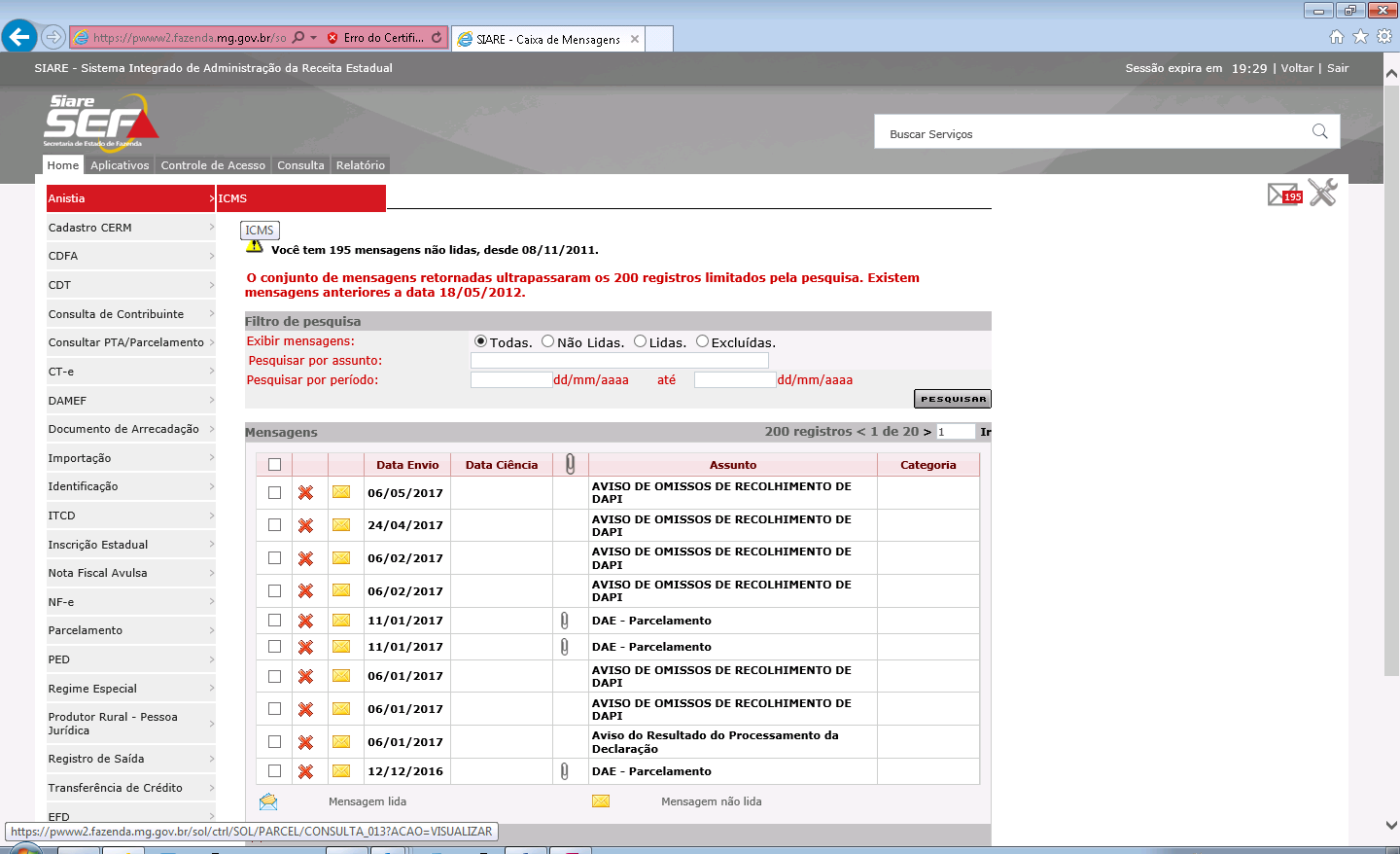 PLANO DE REGULARIZAÇÃO DE CRÉDITOS TRIBUTÁRIOS
ICMS – SIMULAÇÃO – DÉBITOS ADMINISTRATIVOS
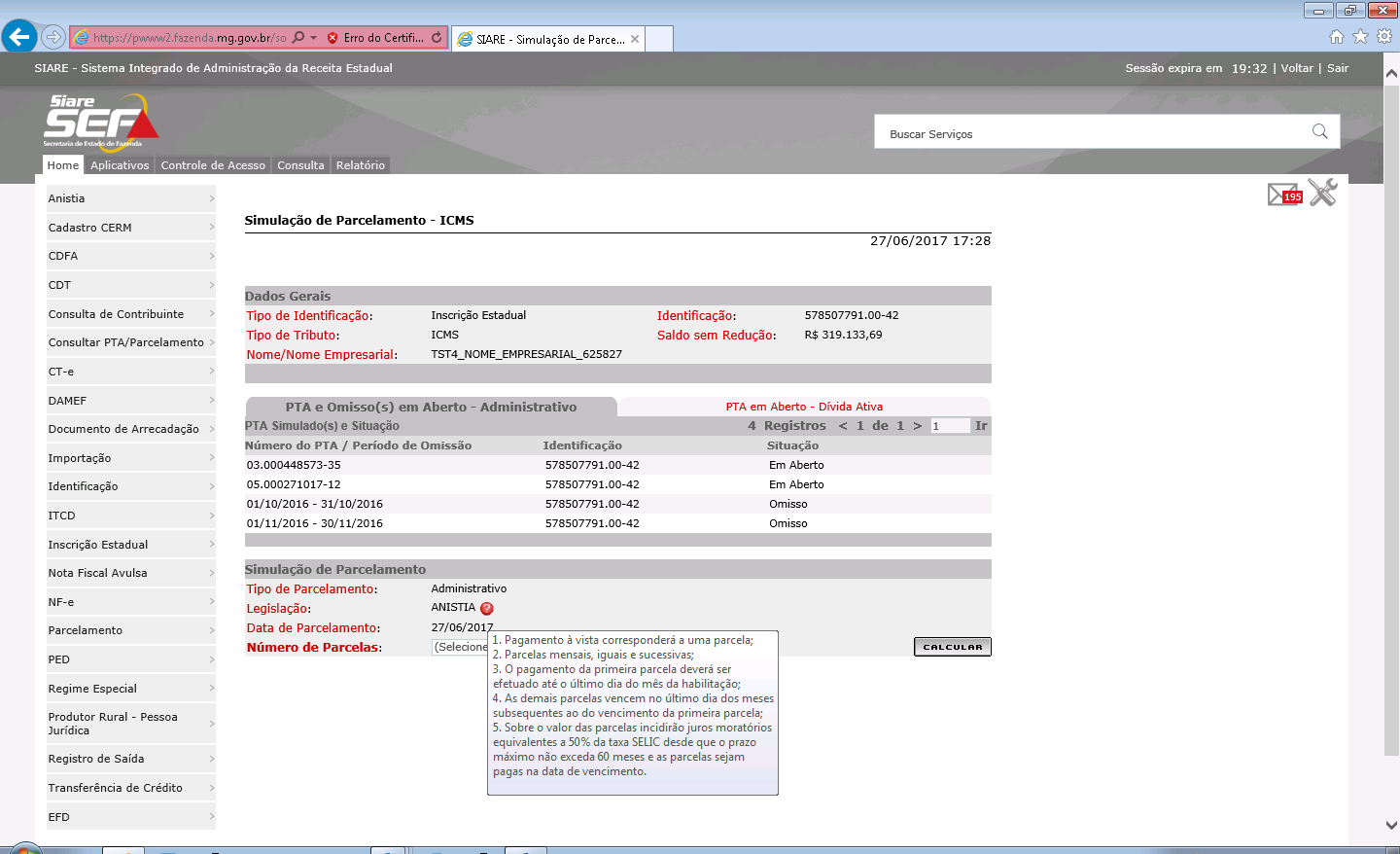 PLANO DE REGULARIZAÇÃO DE CRÉDITOS TRIBUTÁRIOS
ICMS
IMPRIMIR SIMULAÇÃO E/OU INCLUIR PARCELAMENTO
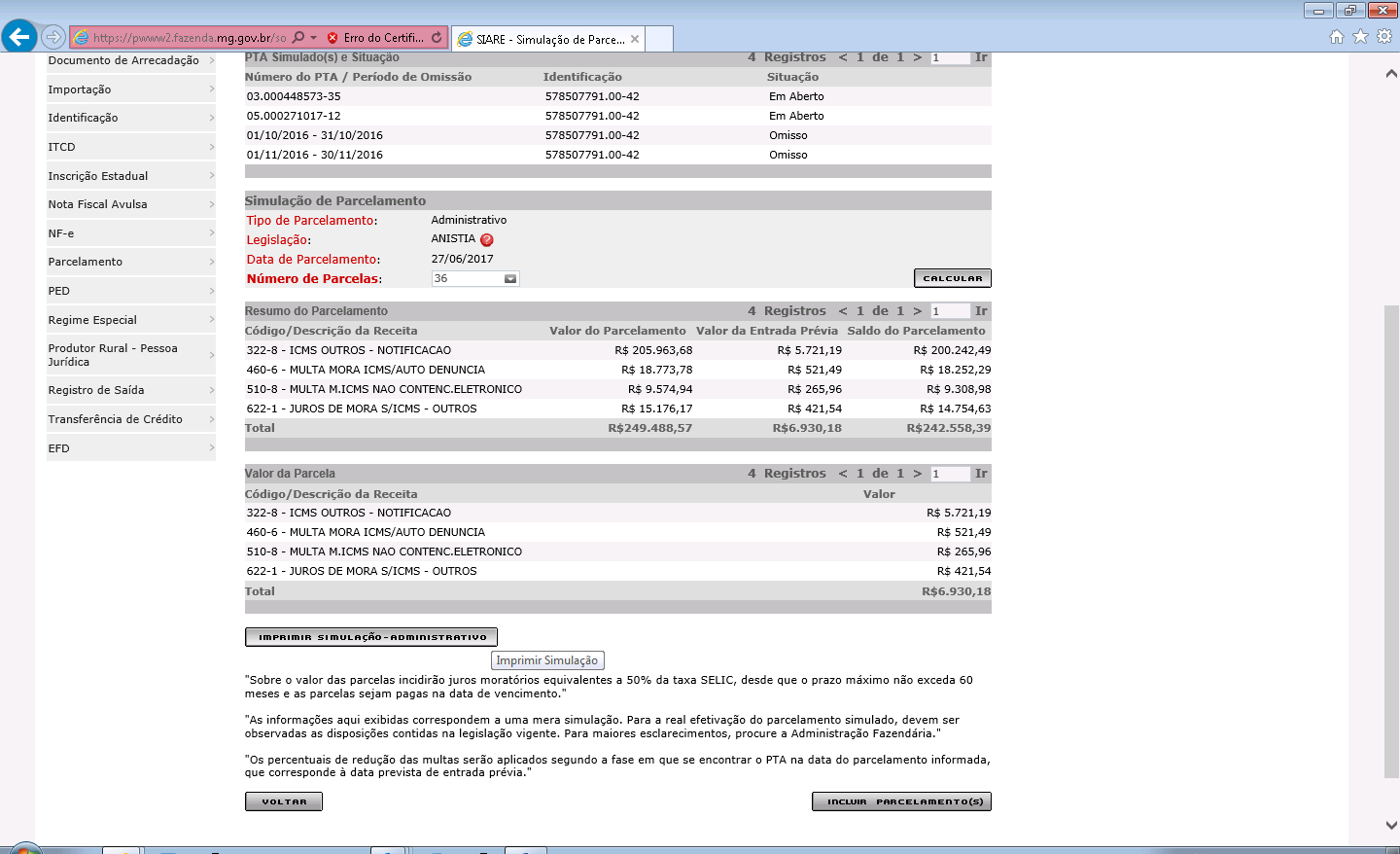 PLANO DE REGULARIZAÇÃO DE CRÉDITOS TRIBUTÁRIOS
ICMS – EFETIVAÇÃO DO PARCELAMENTO
DÉBITOS ADMINISTRATIVOS
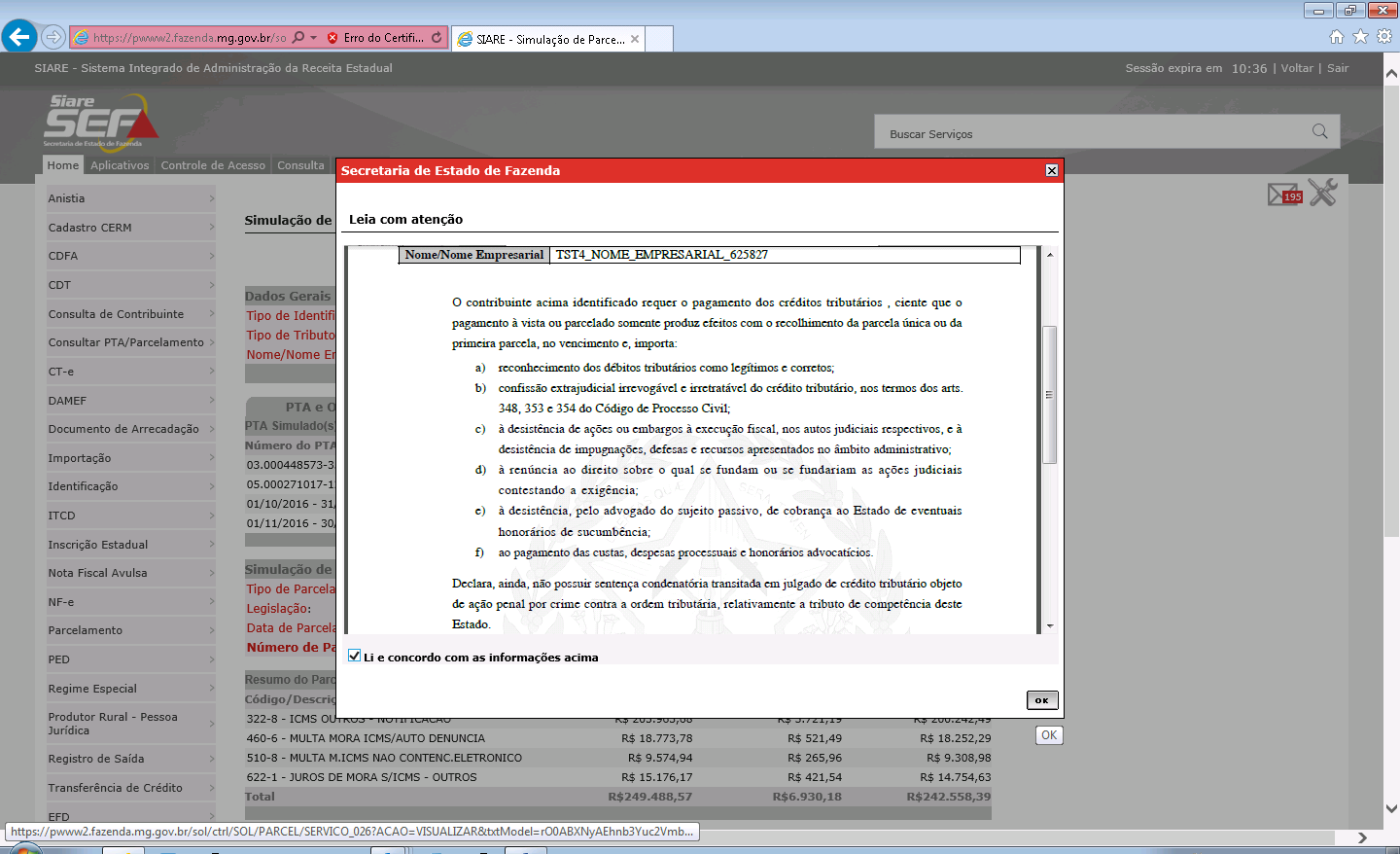 PLANO DE REGULARIZAÇÃO DE CRÉDITOS TRIBUTÁRIOS
ICMS – SIMULAÇÃO E EFETIVAÇÃO
DÉBITOS DÍVIDA ATIVA (OBRIGATORIEDADE DE REGULARIZAR TODOS OS DÉBITOS)
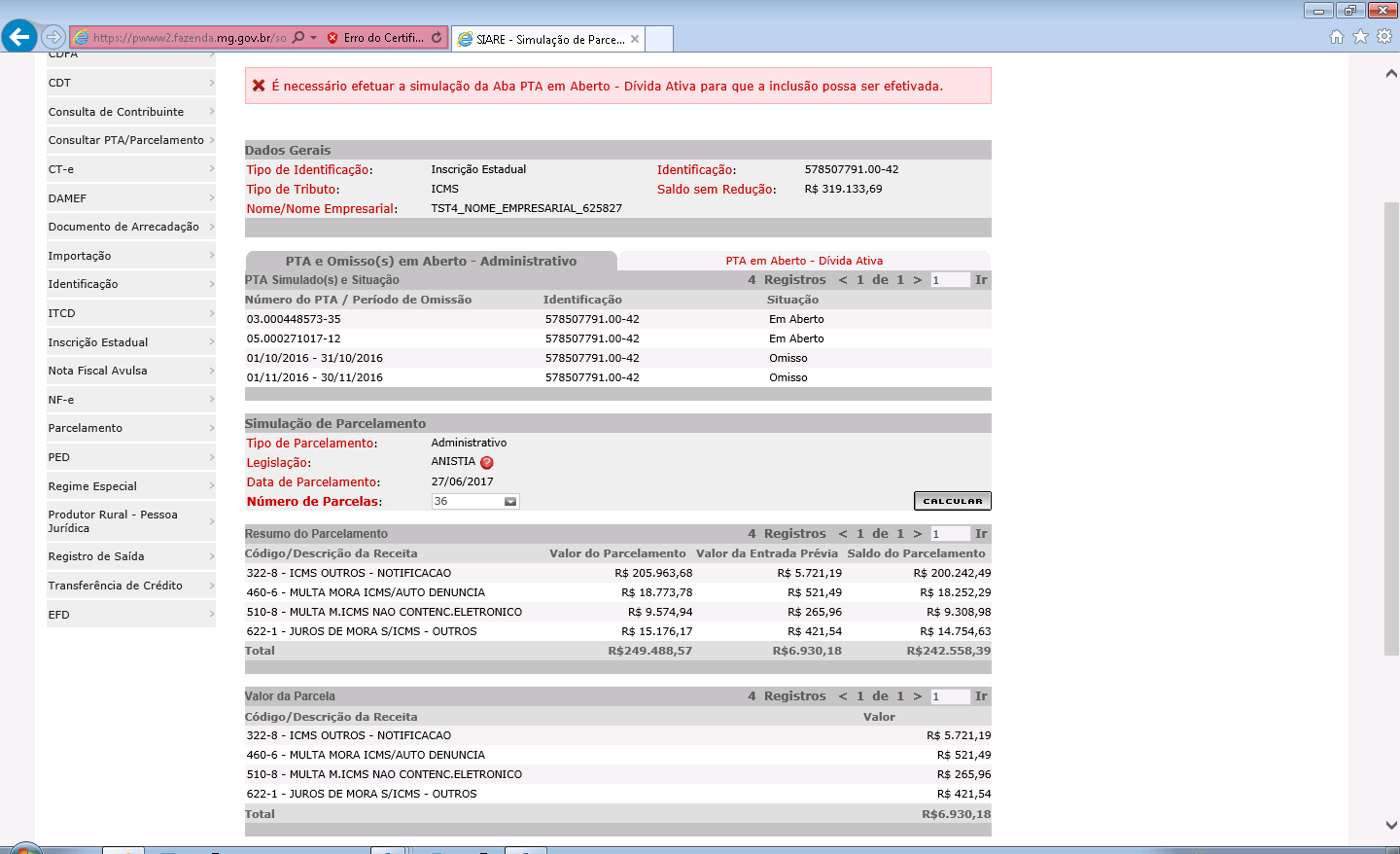 PLANO DE REGULARIZAÇÃO DE CRÉDITOS TRIBUTÁRIOS
ICMS – EFETIVAÇÃO DO PARCELAMENTO
DÉBITOS DÍVIDA ATIVA
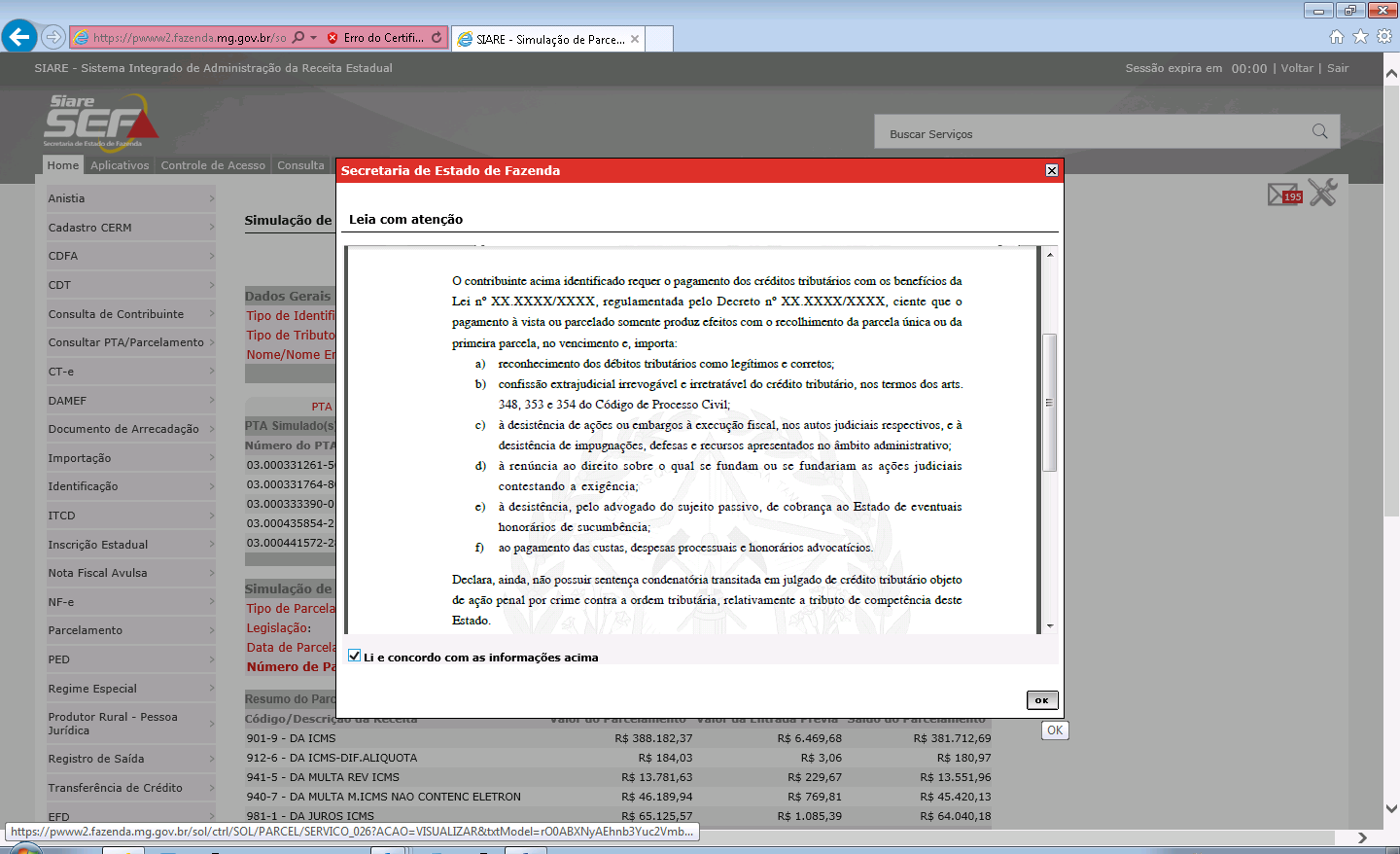 PLANO DE REGULARIZAÇÃO DE CRÉDITOS TRIBUTÁRIOS
ICMS – GERAÇÃO DE GUIA PARA PAGAMENTO
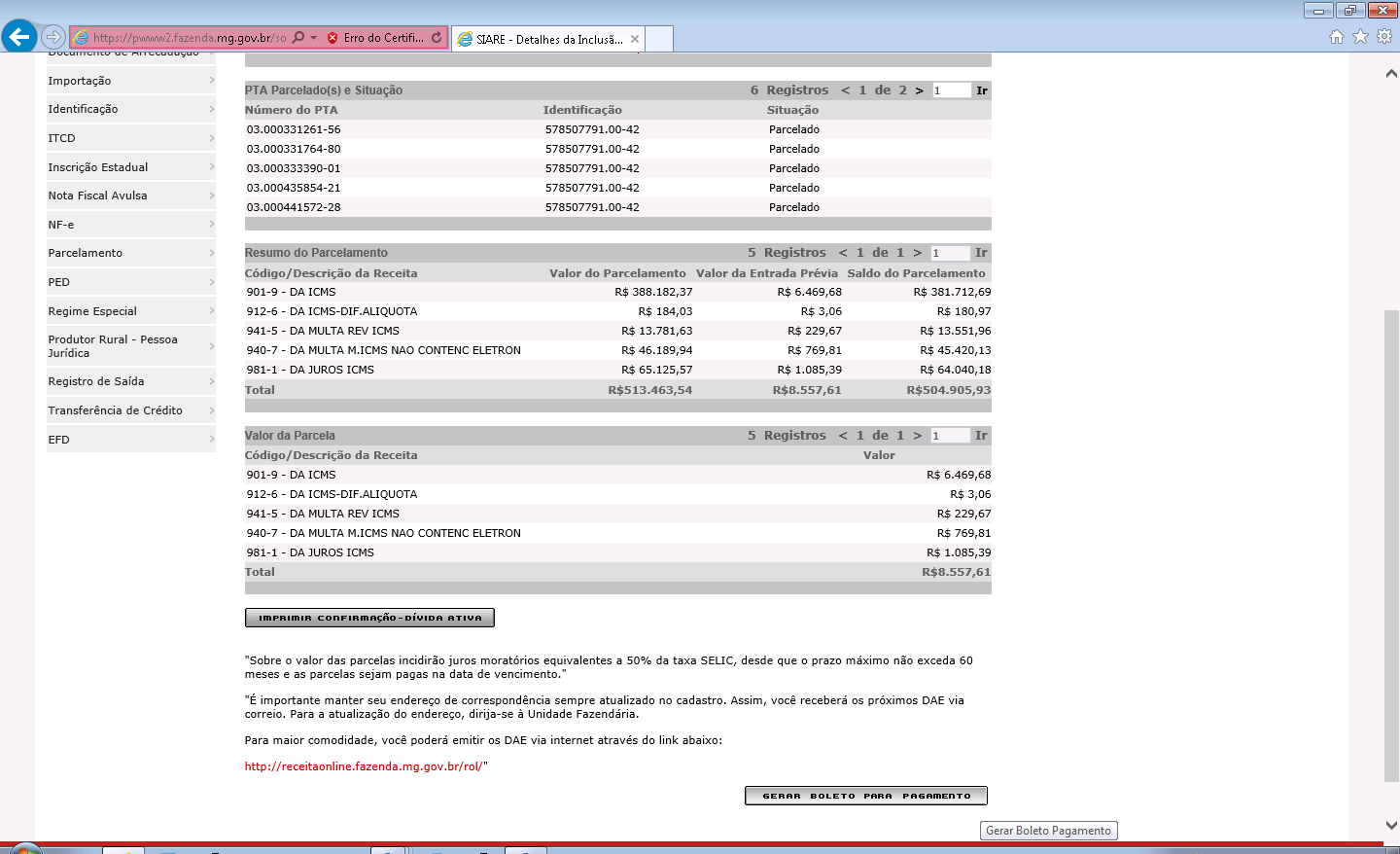 PLANO DE REGULARIZAÇÃO DE CRÉDITOS TRIBUTÁRIOS
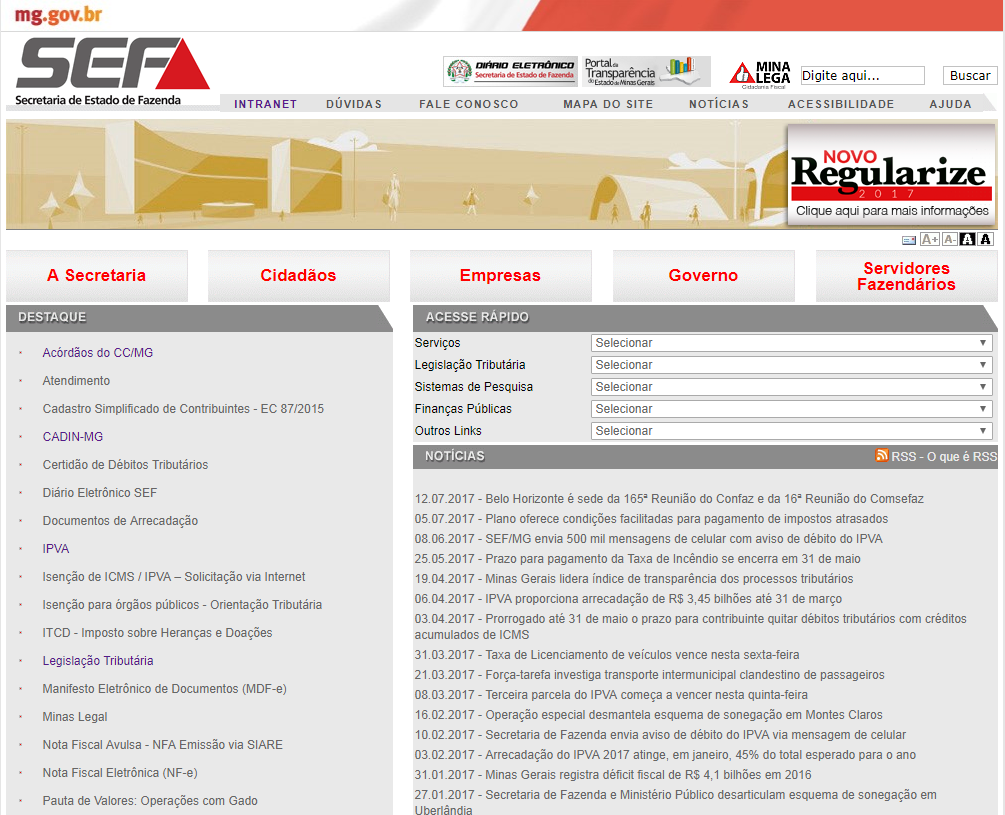 PLANO DE REGULARIZAÇÃO DE CRÉDITOS TRIBUTÁRIOS
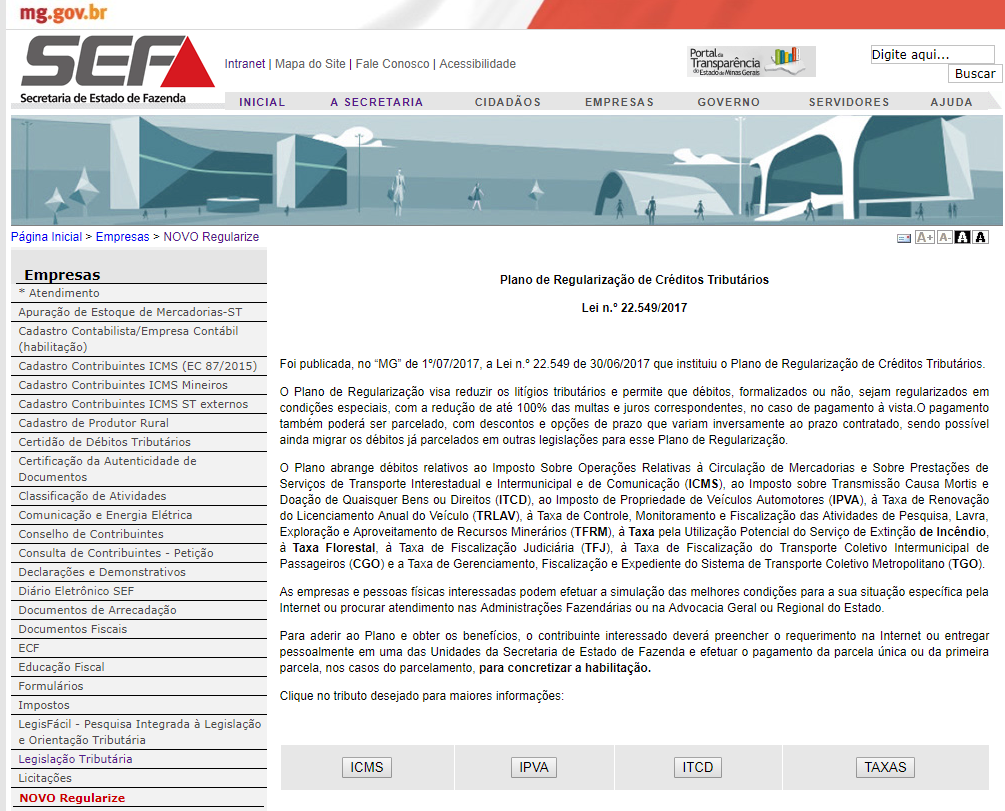 PLANO DE REGULARIZAÇÃO DE CRÉDITOS TRIBUTÁRIOS
DEMAIS TRIBUTOS
DÚVIDAS
ENDEREÇOS E TELEFONES
UNIDADES DA SECRETARIA DE FAZENDA

ACESSE:
www.fazenda.mg.gov.br
PLANO DE REGULARIZAÇÃO DE CRÉDITOS TRIBUTÁRIOS
OBRIGADO!